Algebra
9-sinf
Mavzu:
Arifmetik progressiya
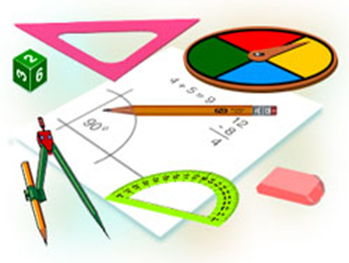 Mustaqil bajarish uchun berilgan mashqlarni tekshirish
Yechish.
Yechish.
Arifmetik progressiya
Masala.  O‘quvchi sinovdan o‘tish uchun har kuni 5 tadan sinov masalalarini yechishni rejalashtirdi. Har bir kun yechilishi rejalashtirilgan sinov masalalarining soni qanday o‘zgarib boradi?
Yechish.
Rejalashtirilgan masalalar soni har bir kun quyidagi tartibda o‘zgarib boradi:
…. 
....
Natijada quyidagi ketma ketlikni hosil qilamiz;
Arifmetik progressiya
Bu ketma-ketlikda ikkinchisidan boshlab uning har bir hadi oldingi hadga ayni bir xil 5 sonini qo‘shish orqali hosil qilindi.
Bunday ketma-ketlik arifmetik progressiya deyiladi.
Arifmetik progressiya
Arifmetik progressiya
Yechish.
Arifmetik progressiya
Shunday qilib, arifmetik progressiyaning ikkinchi hadidan boshlab har bir hadi unga qo‘shni bo’lgan ikkita hadining o‘rta arfimetigiga teng, “Arifmetik” progressiya  degan nom shu bilan izohlanadi.
Arifmetik progressiya
Yechish.
Misollar yechish
3-masala. 99 soni 3, 5, 7, 9 … arifmetik progressiyaning hadi. Shu handing nomerini toping.
Yechish.
Misollar yechish
Yechish.
Misollar yechish
359-mashq.  Arifmetik progressiyaning birinchi hadini va ayirmasini ayting:
Yechish.
Yechish.
Misollar yechish
Yechish.
Javob:  1) va 3) misollardagi ayirmalar n ga bog‘liq emas.
Misollar yechish
Yechish.
Yechish.
Misollar yechish
Yechish.
Yechish.
Misollar yechish
Yechish.
Mustaqil yechish uchun topshiriqlar
Darslikning 157-sahifasidagi  
363-367-mashqning 2-tartibdagi misollarini yechish.
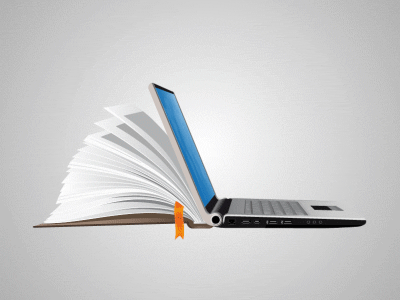